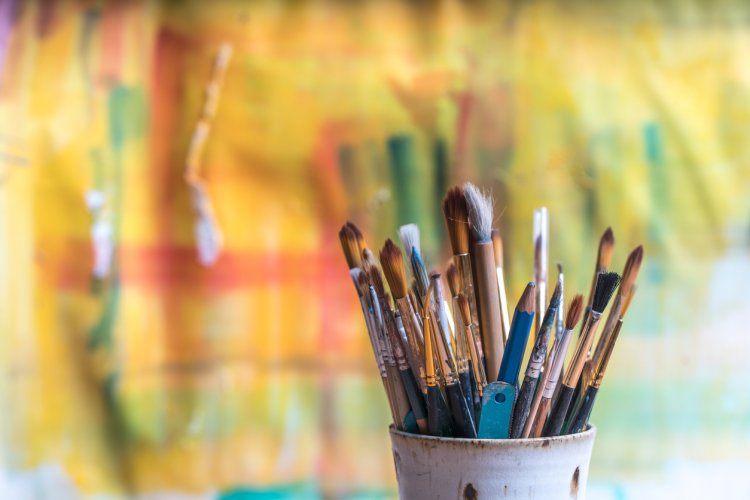 Креативный педагог - креативные ученики
Креативный педагог - креативные ученики
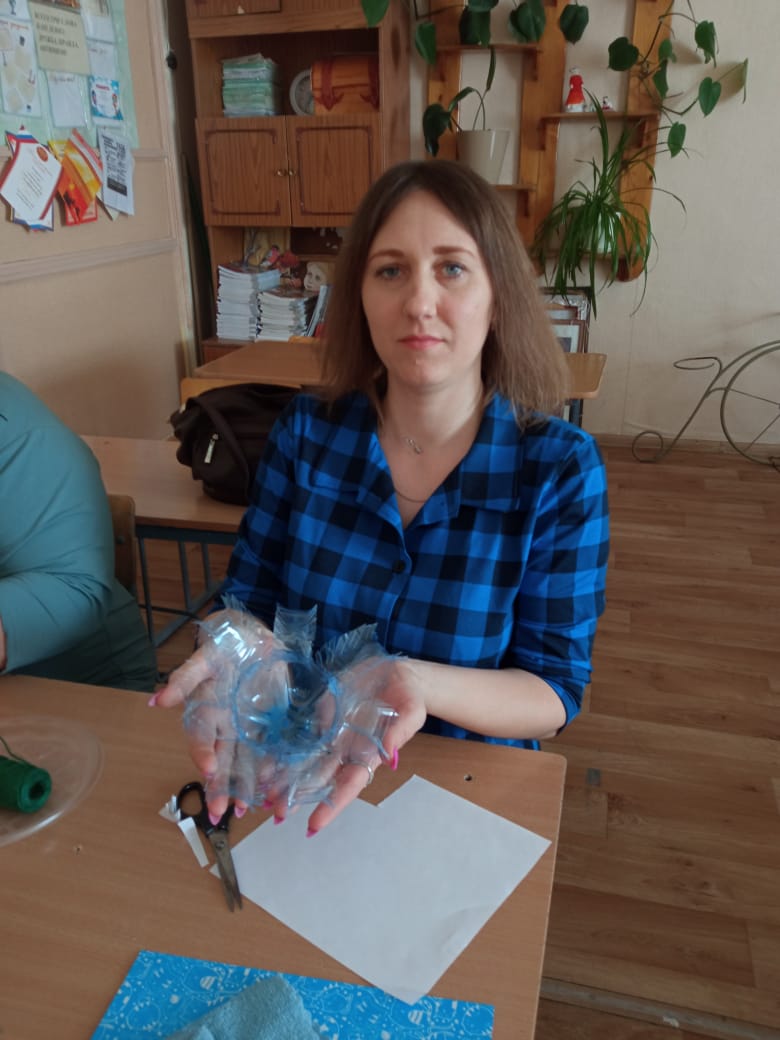 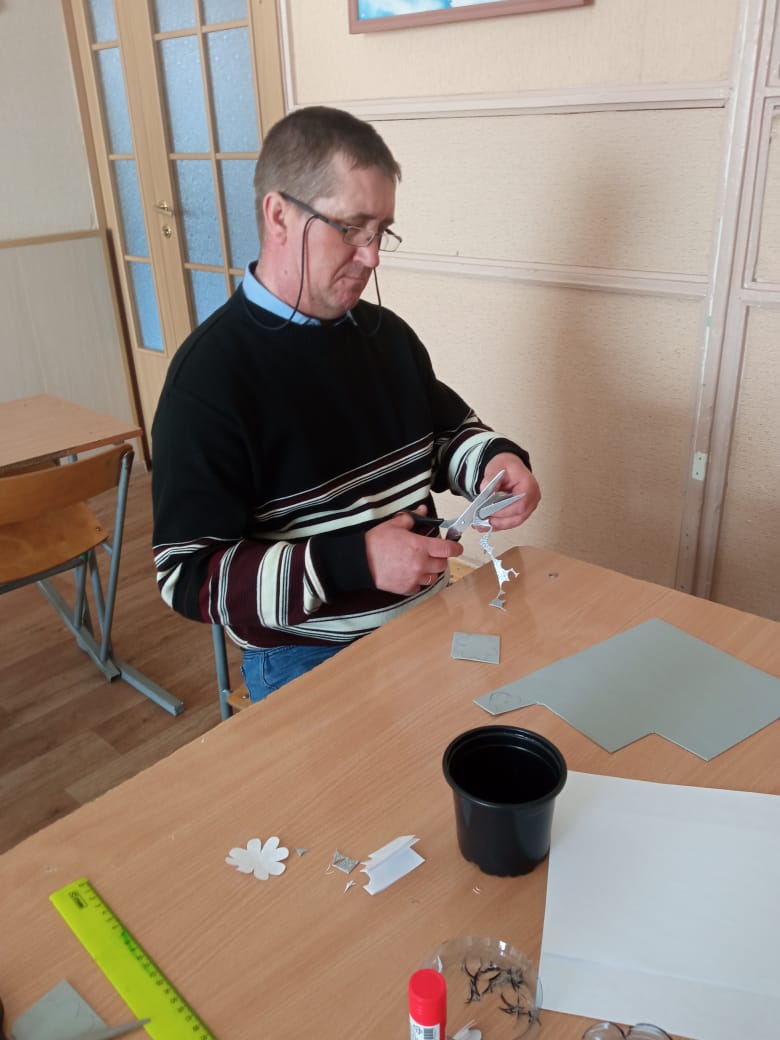 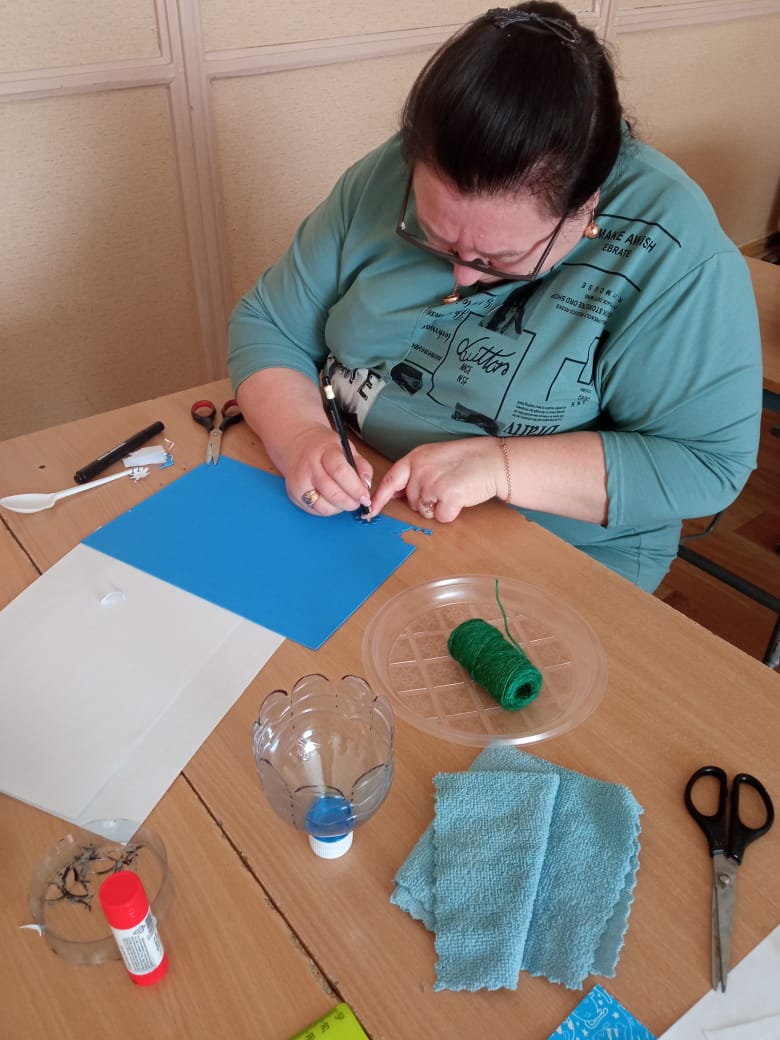